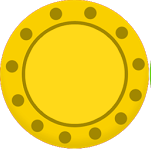 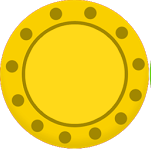 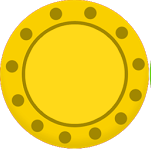 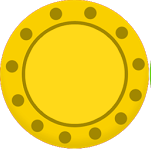 Bonding in MgO
?
Bonding in Na2O
?
Ionic
Ionic
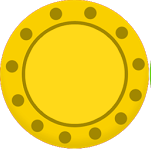 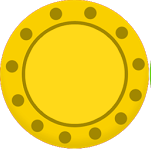 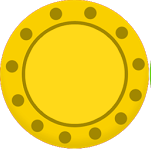 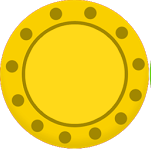 Bonding in Al2O3
?
Bonding in SiO2
?
Ionic-Covalent
Covalent
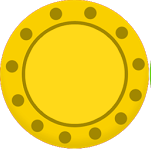 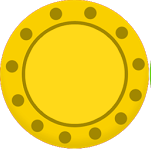 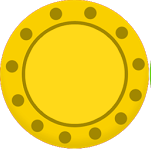 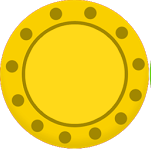 Bonding in P4O10
?
Bonding in SO2
?
Covalent
Covalent
[Speaker Notes: Yellow = definitions]
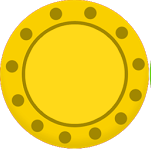 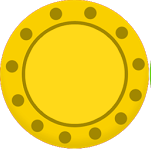 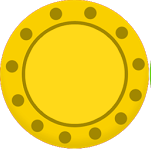 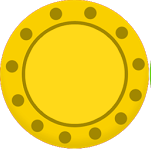 Na2O structure
?
MgO structure
?
Giant lattice
Giant lattice
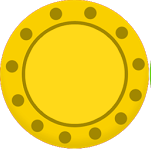 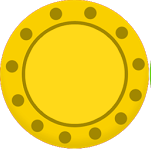 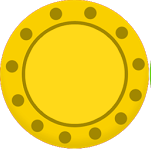 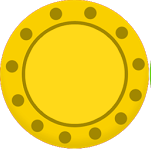 Al2O3 structure
?
SiO2 structure
?
Giant lattice
Macro
molecular
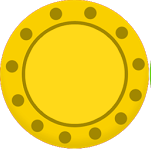 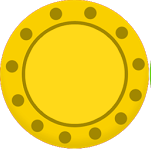 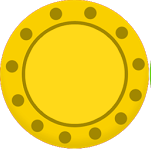 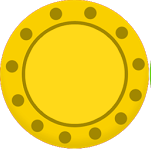 SO2 structure
?
P4O10 structure
?
Molecular
Molecular
[Speaker Notes: Yellow = definitions]
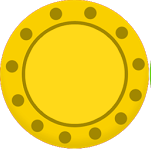 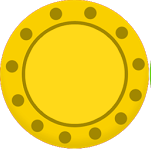 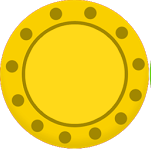 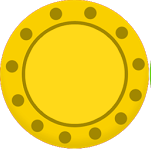 Na2O(s) + H2O(l) ?
pH =?
MgO(s) + H2O(l)?
pH=?
Mg(OH)2(aq)
pH = 9
2NaOH(aq)
pH=14
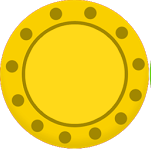 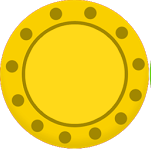 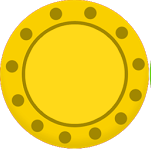 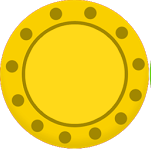 Al2O3(s) + H2O(l)? 
pH=?
Al2O3 insoluble
pH = 7
SiO2(s)+ H2O(l) ?
pH =?
SiO2 insoluble
pH = 7
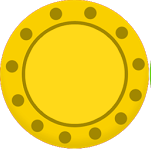 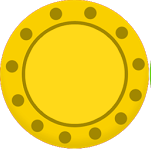 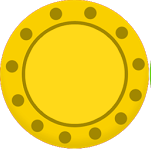 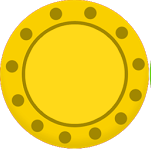 P4O10(s) + 6H2O(l) ? pH=?
SO2(g) + H2O(l)?
pH=?
H2SO3(aq) pH = 3
4H3PO4(aq)
pH = 0
[Speaker Notes: Yellow = definitions]
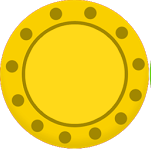 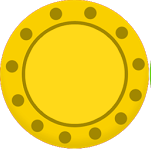 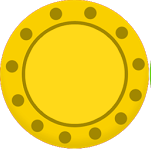 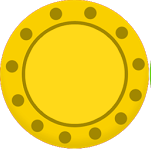 Na2O(s) formation equation
?
MgO(s) formation equation
?
2Na(s) + ½ O2(g)
Yellow flame
Mg(s) +  
 ½ O2(g) 
White flame
White smoke
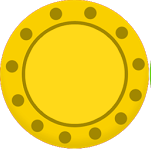 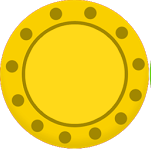 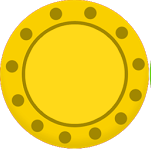 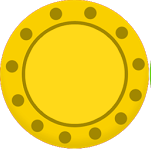 Al2O3(s) formation equation
?
SO2(g)
formation equation
?
S(s) + O2 blue flame
(SO2(g) + ½ O2(g)  SO3(g))
2Al(s) + 1.5O2(g)
White flame
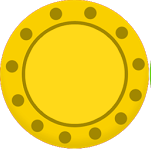 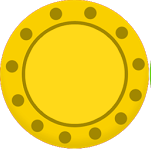 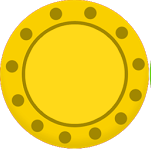 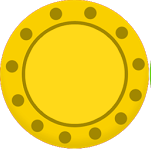 P4O10(s)
formation equation
?
SO3(g) + H2O(l)?
pH=?
P4(s) + 5O2(g) 
white flame
H2SO4(aq) pH = 0
[Speaker Notes: Yellow = definitions]
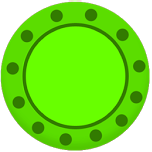 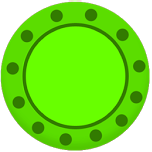 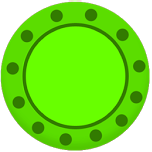 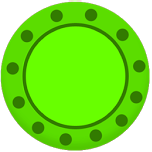 Reacts with acids and bases
Which oxide 
of period 3 
is 
amphoteric
?
What is the definition of amphoteric
?
Al2O3
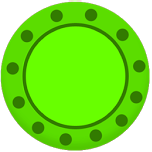 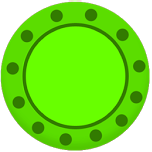 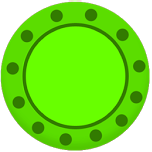 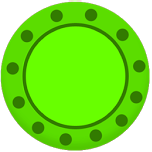 Which oxides of period 3 are acidic
?
SiO2, P4O10, SO2, SO3
Which oxides of period 3 are basic
?
Na2O, MgO
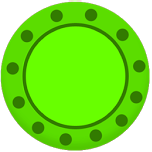 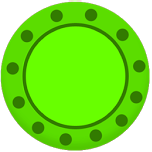 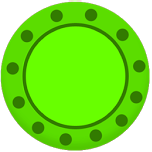 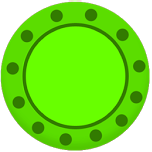 2Na(s) 
+ 2H2O(l) 
 
?
2NaOH(aq) + H2(g)
Na2O(s) + 2HCl(aq) 
 
?
2NaCl(aq) + H2O(l)
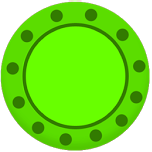 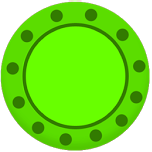 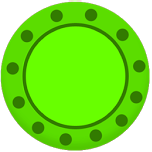 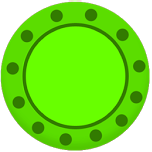 SiO2(s) + 
2NaOH(aq) 
 
?
Al2O3(s) + 
2NaOH(aq) + 3H2O(l)  
?
Na2SiO3(aq) + H2O(l)
2NaAl(OH)4(aq)
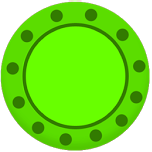 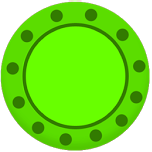 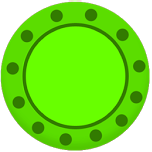 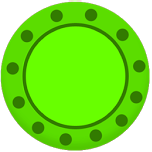 P4O10(s) + 12NaOH(aq)
 
?
SO2(g) + 2NaOH(aq) 
 
?
4Na3PO4(aq) + 6H2O(l)
Na2SO3(aq) + H2O(l)
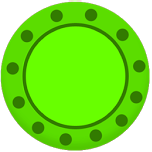 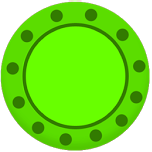 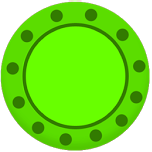 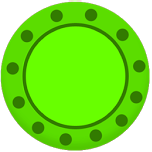 SO3(g) + 2NaOH(aq) 
 
?
Na2SO4(aq) + H2O(l)
SO3(g) + 2NaOH(aq) 
 
?
Na2SO4(aq) + H2O(l)
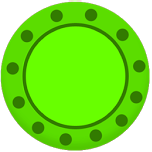 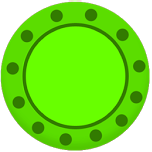 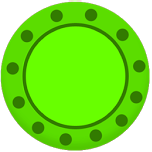 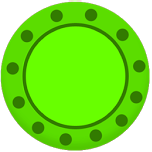 Mg(s) + 
2H2O(l) 
 
?
Mg(s) + 
H2O(g) 
 
?
Mg(OH)2(aq) + H2(g)
slow
MgO(s) + H2(g)
fast
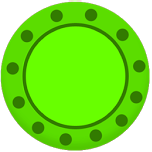 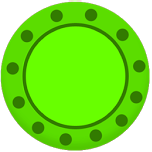 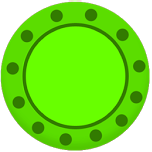 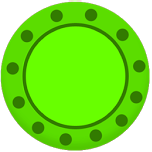 It is macromolecular. Water cannot break the covalent 
bonds
Melt it and show it conducts electricity
How do you show MgO is ionic
?
Why is SiO2 insoluble in water
?
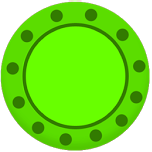 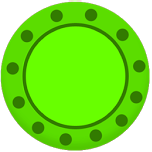 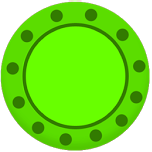 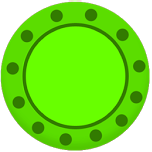 P4O10 or SiO2- which has a higher Mp? Why
?
SO2 is a 
smaller molecule; fewer van der Waals forces between molecules
SiO2 is 
higher. Macromolecular. P4O10 is molecular
Why is the 
Mp of SO2 lower than that of SO3
?
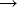 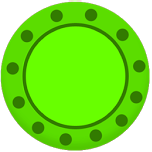 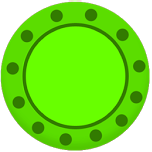 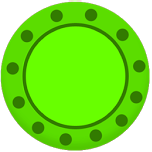 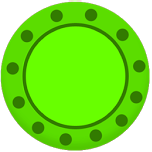 They contain O2- ions which accept H+ ions to form OH- ions
Why do ionic oxides have basic properties
?
Why does SO2 form weakly acidic solutions
?
H2SO3 is formed in water which partially dissociates
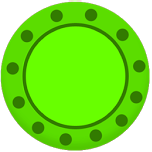 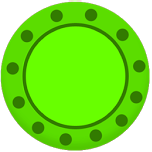 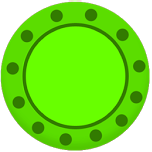 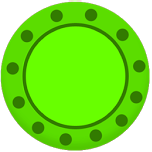 To stop it reacting with oxygen in 
the air
Why is SiO2 an acidic oxide even though it is insoluble in water
?
Why is white phosphorus stored under water
?
It reacts 
with bases
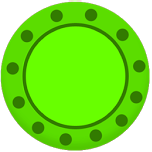 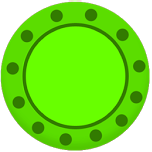 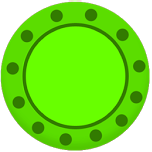 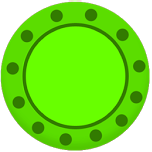 Acid-Base reaction:
4Na3PO4
Why is Al2O3 resistant to corrosion
?
6Na2O + P4O10 
?
It is inert
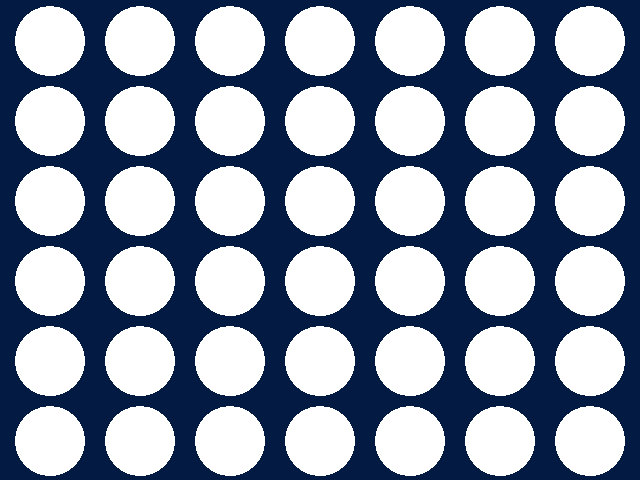 N
C
E
C
O
N
4
T